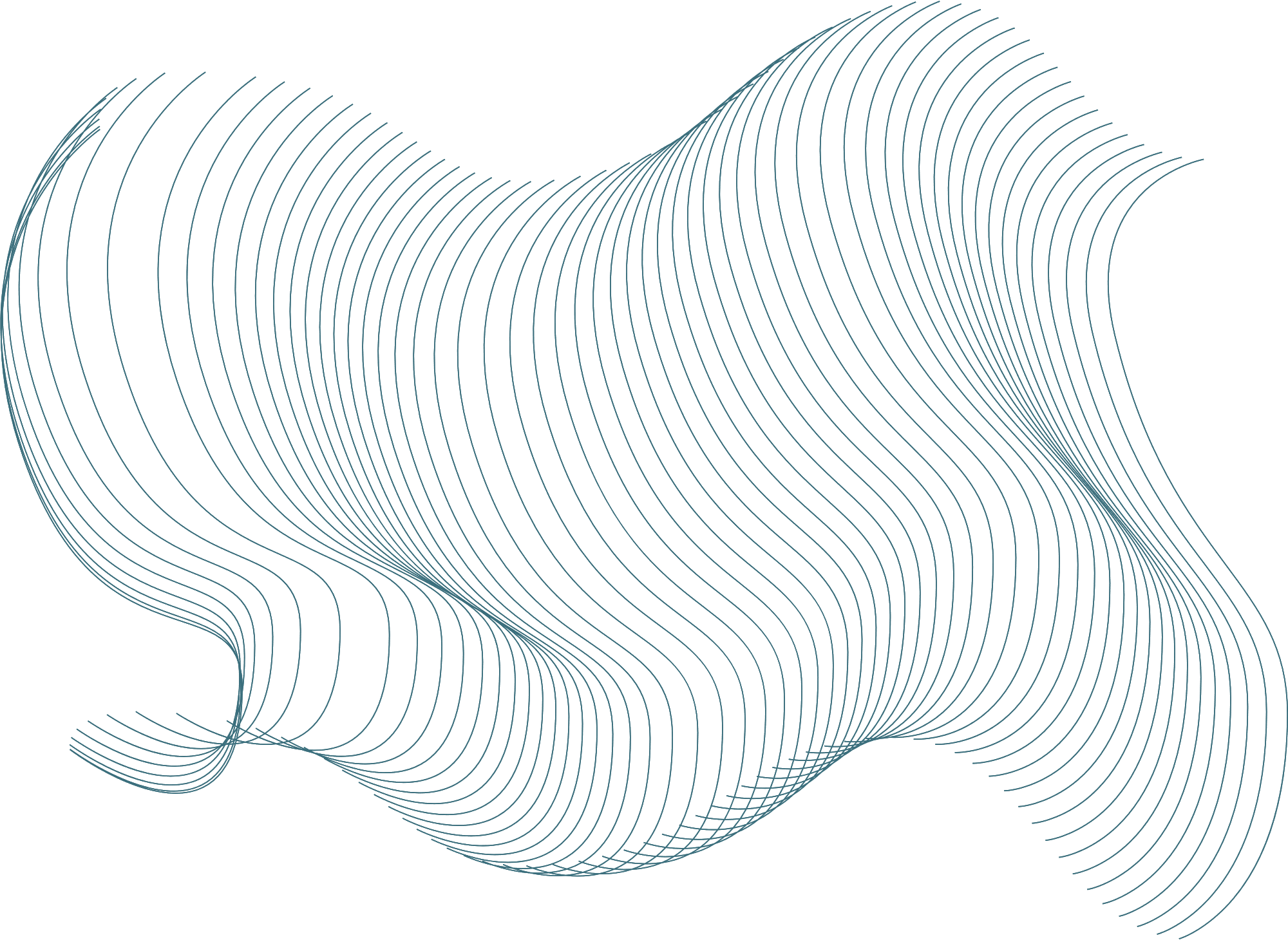 Effective Decision-Making with the DARE Model
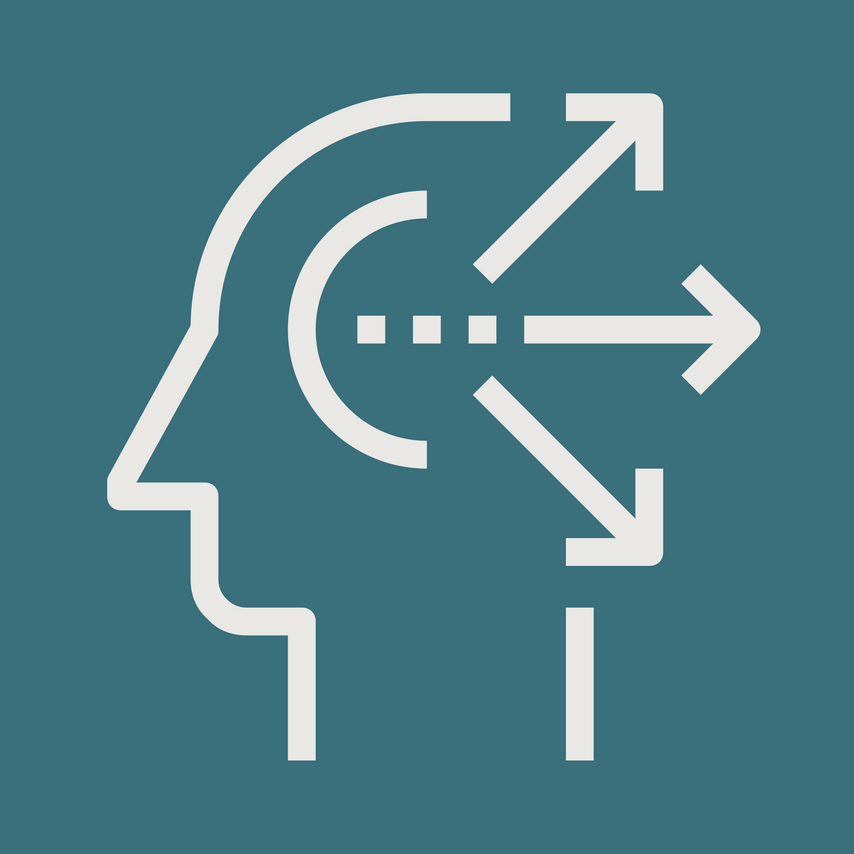 www.strategypunk.com
A Guide and FREE Template
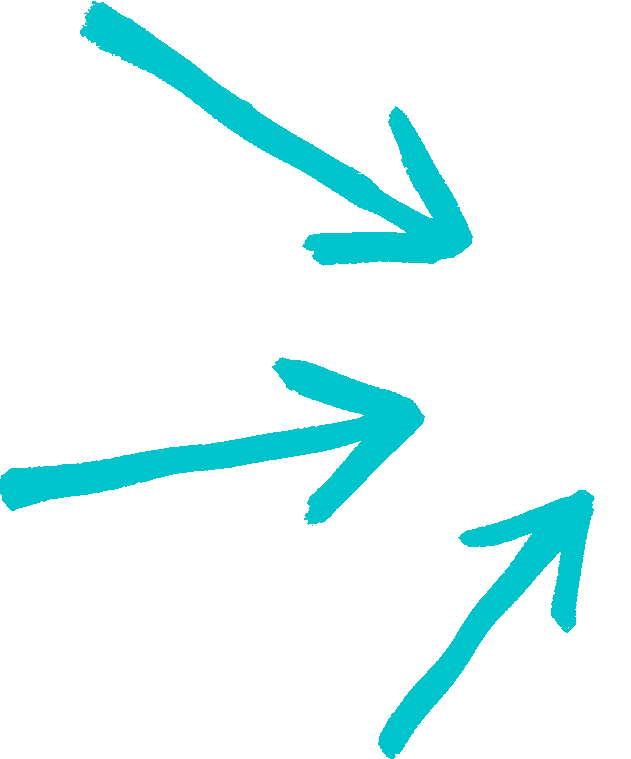 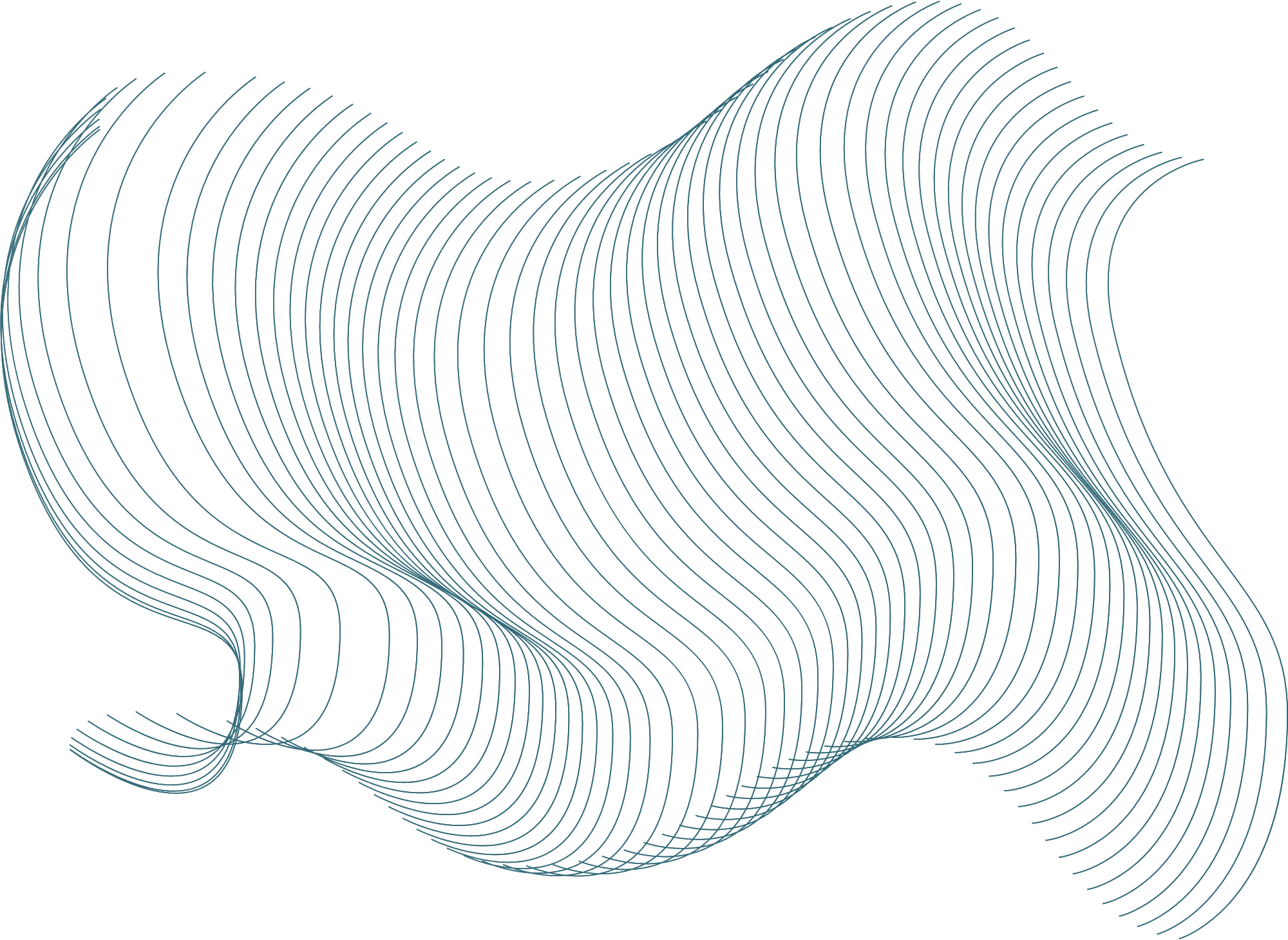 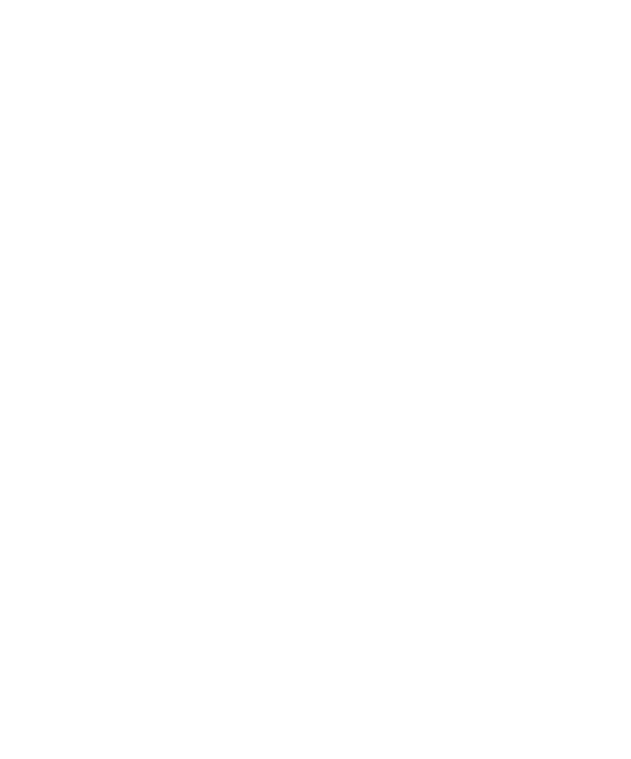 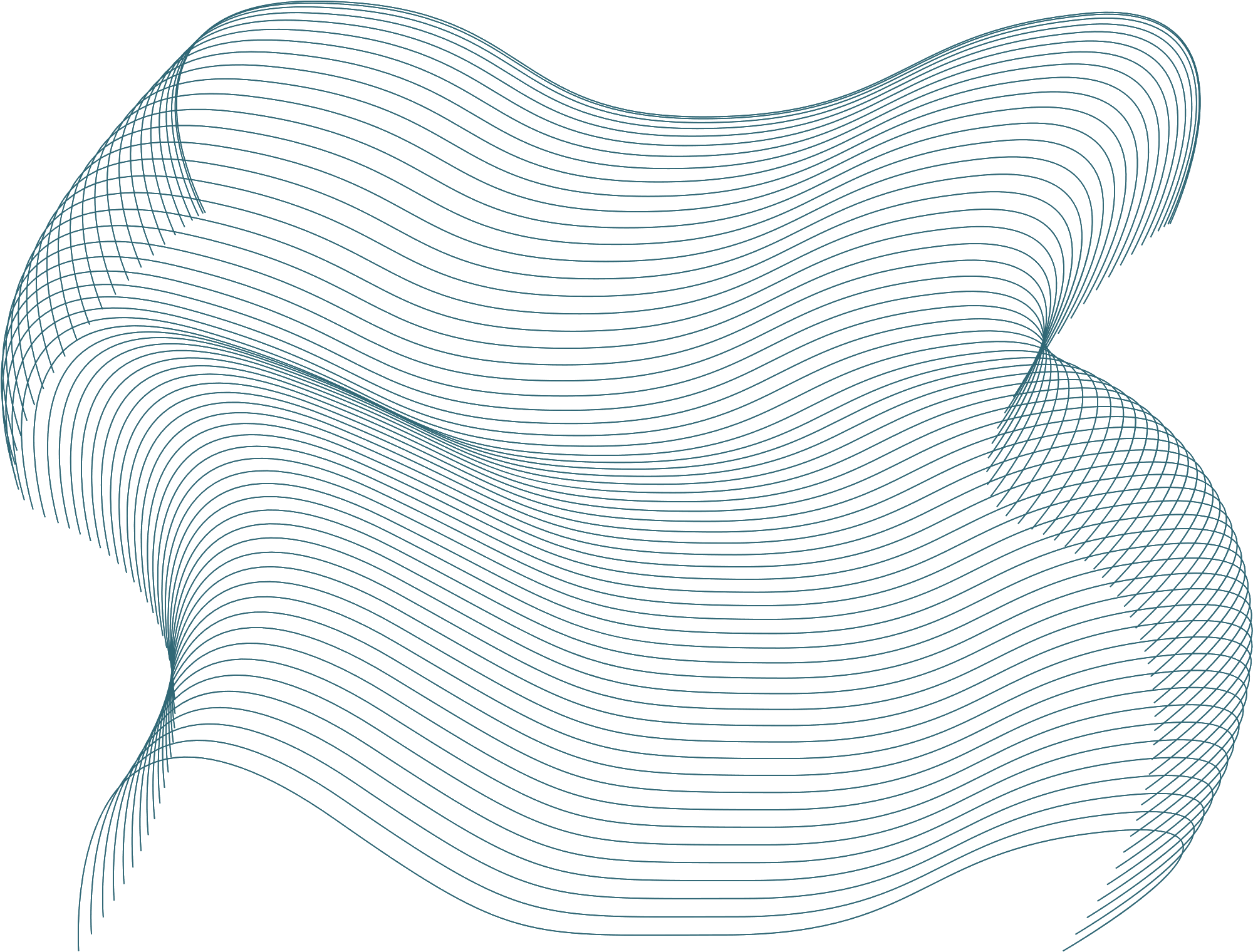 WWW.STRATEGYPUNK.COM
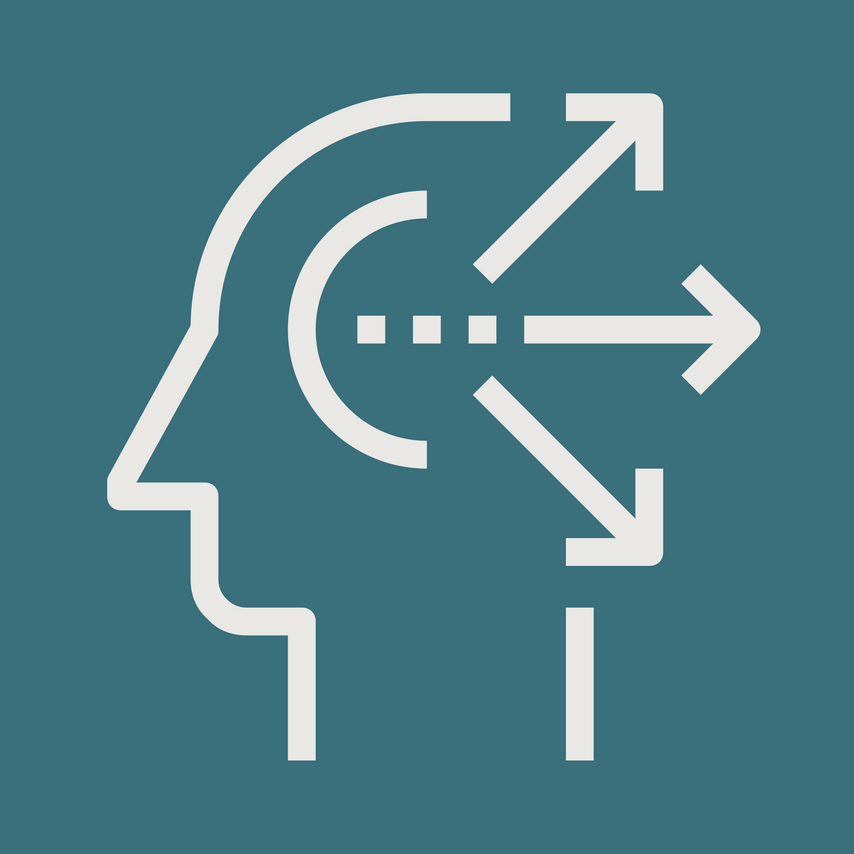 The DARE Decision Making Model is a structured approach to decision-making framework

The roles & responsibilites are: Deciders, Advisors, Recommenders, and Execution Stakeholders

The process consists of four steps: Define, Assemble, Reflect, and Evaluate, which help decision-makers make informed decisions by providing a systematic and thorough approach

The model minimizes the risk of misinterpretation or miscommunication and provides a framework for making well-informed decisions by taking into account all relevant information and considerations
What is the DARE Decision-Making Model?
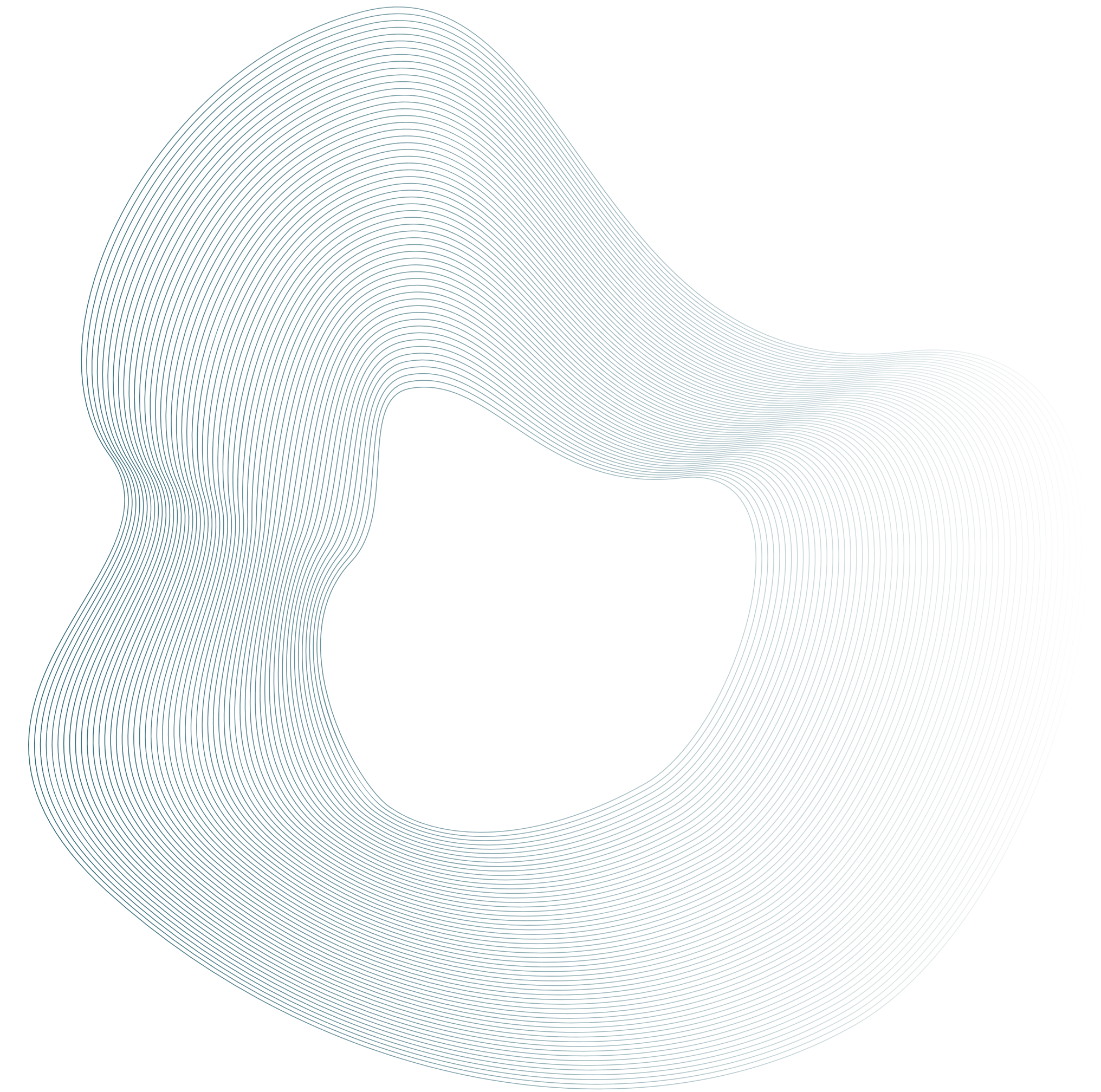 WWW.STRATEGYPUNK.COM
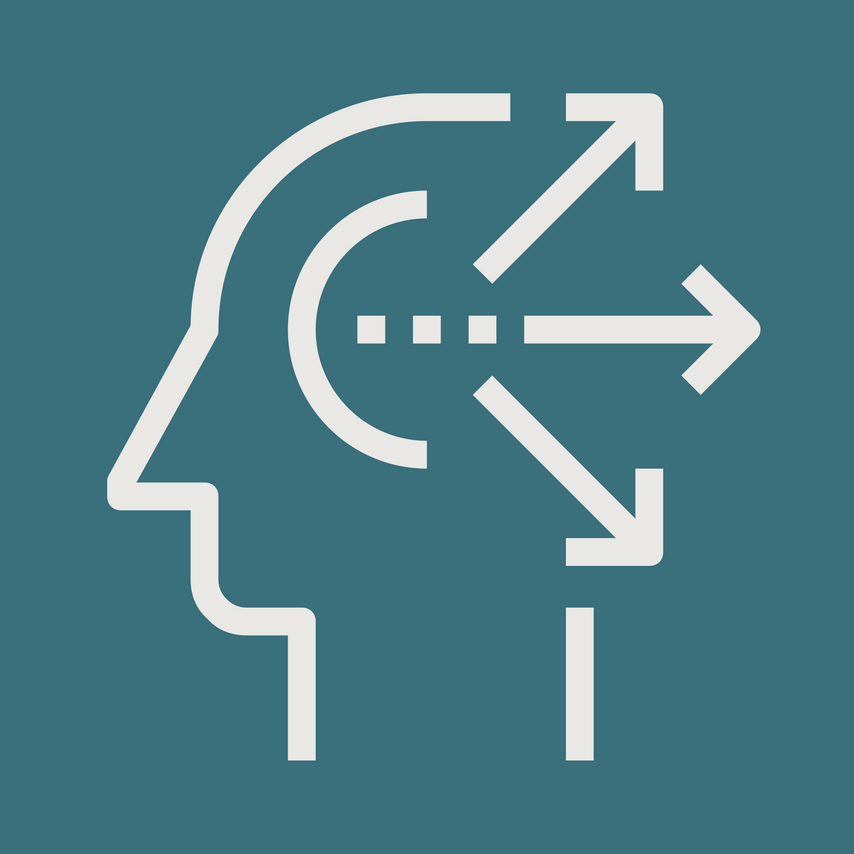 Roles & Responsibilities
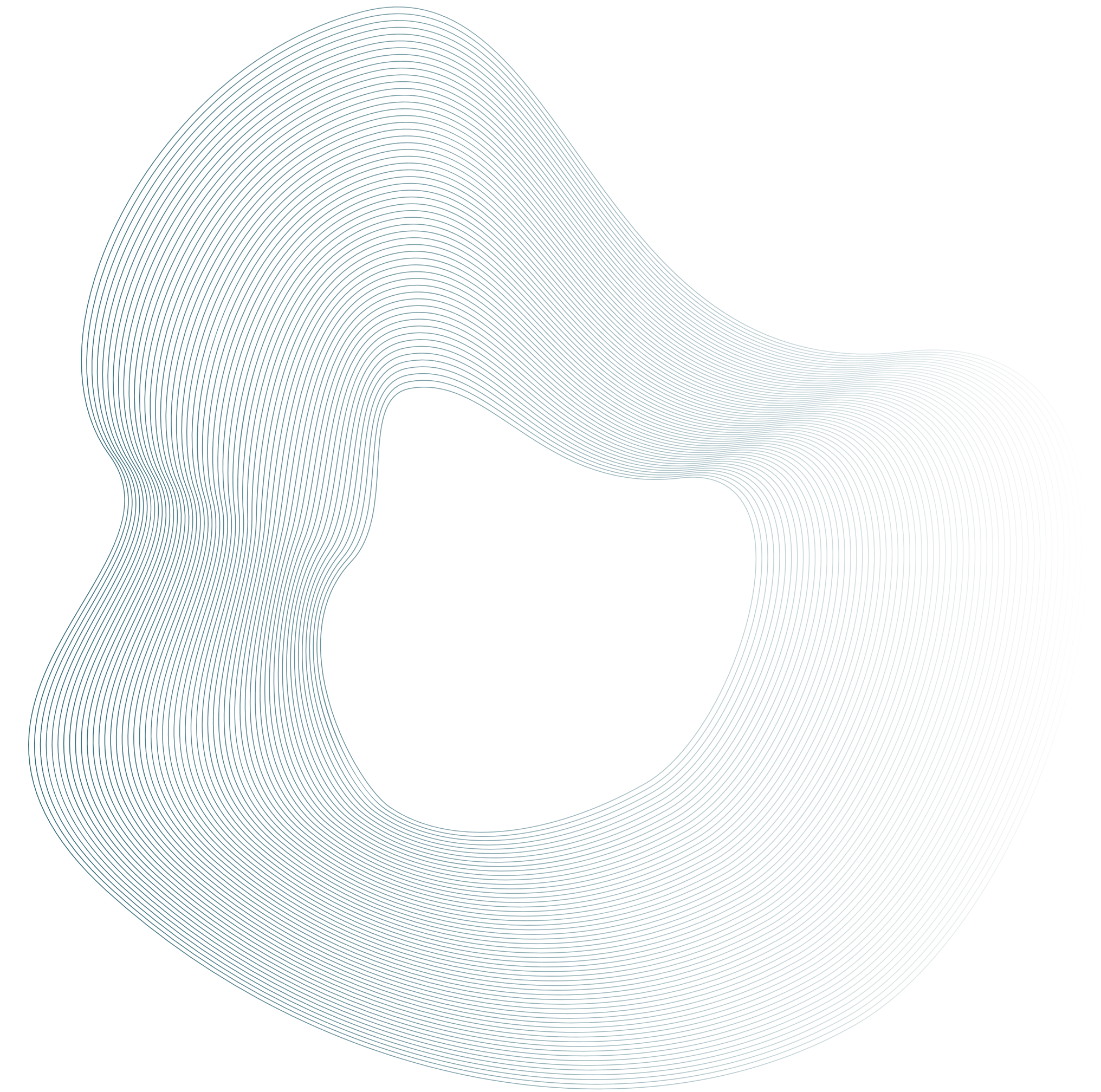 Give more people a voice, but fewer people a vote.
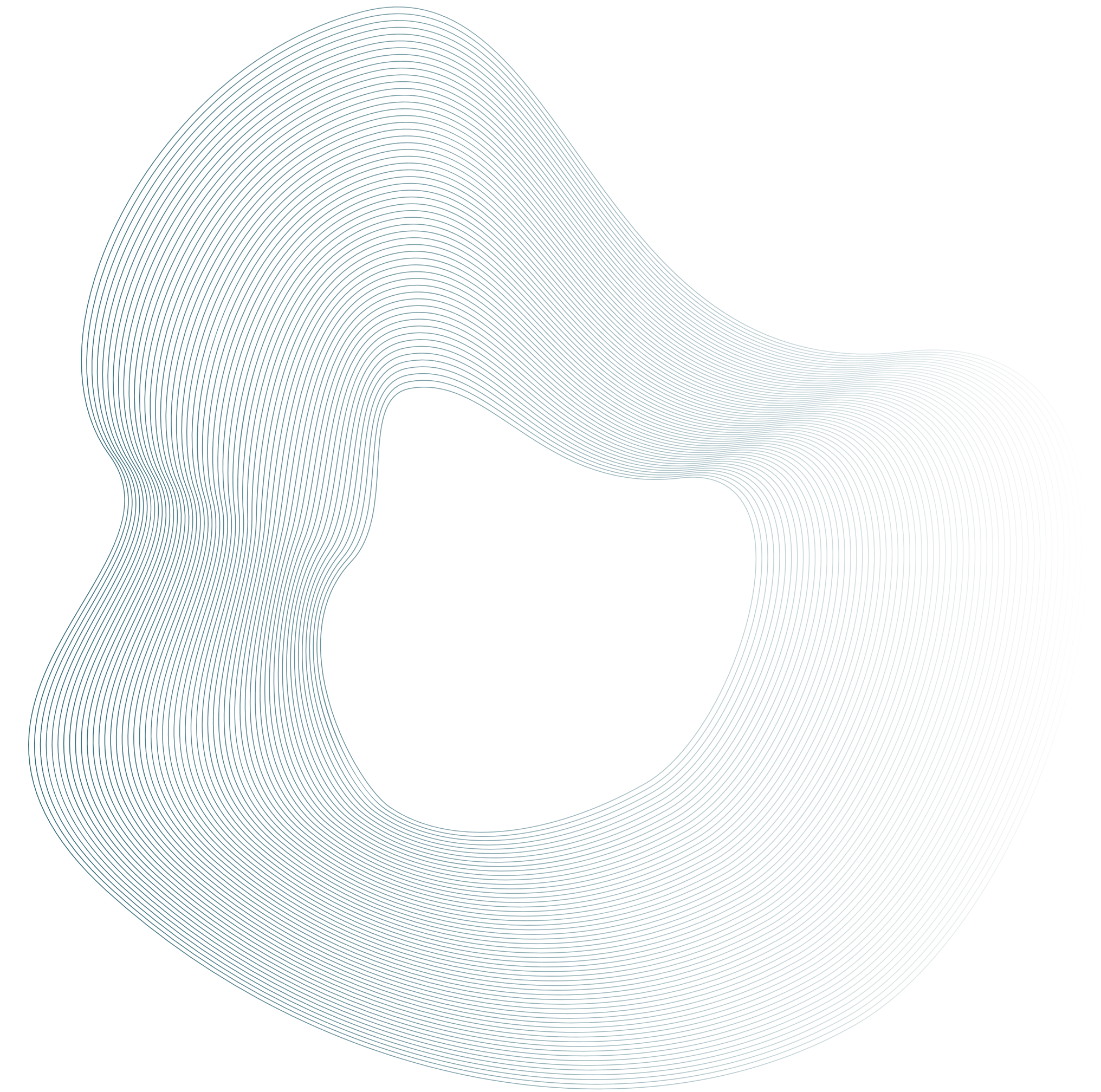 WWW.STRATEGYPUNK.COM
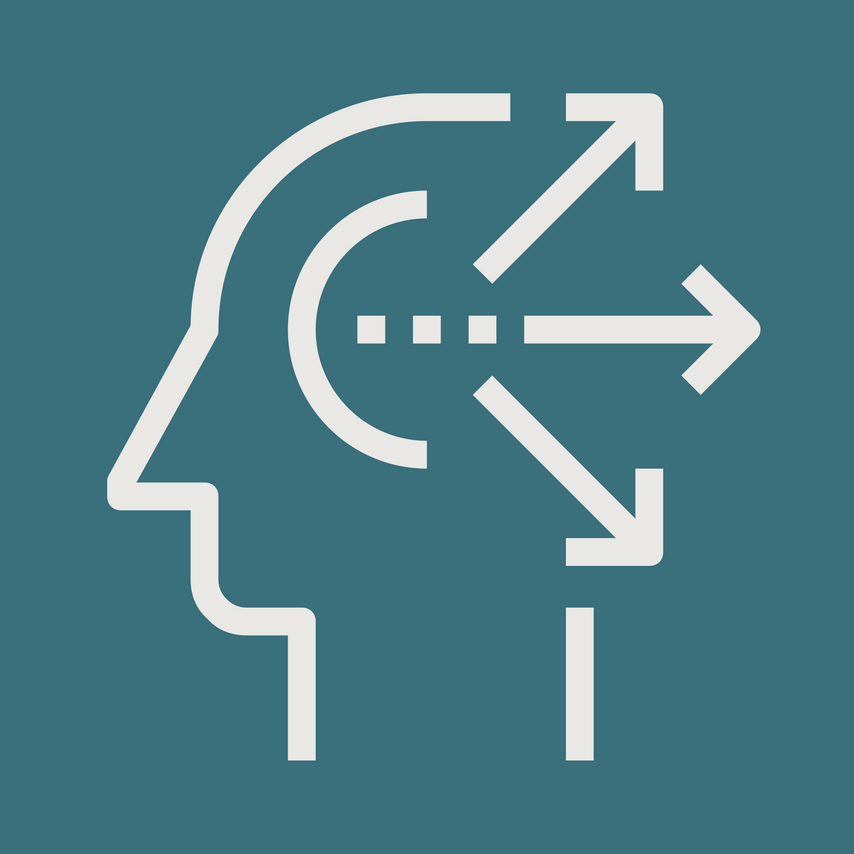 The Process
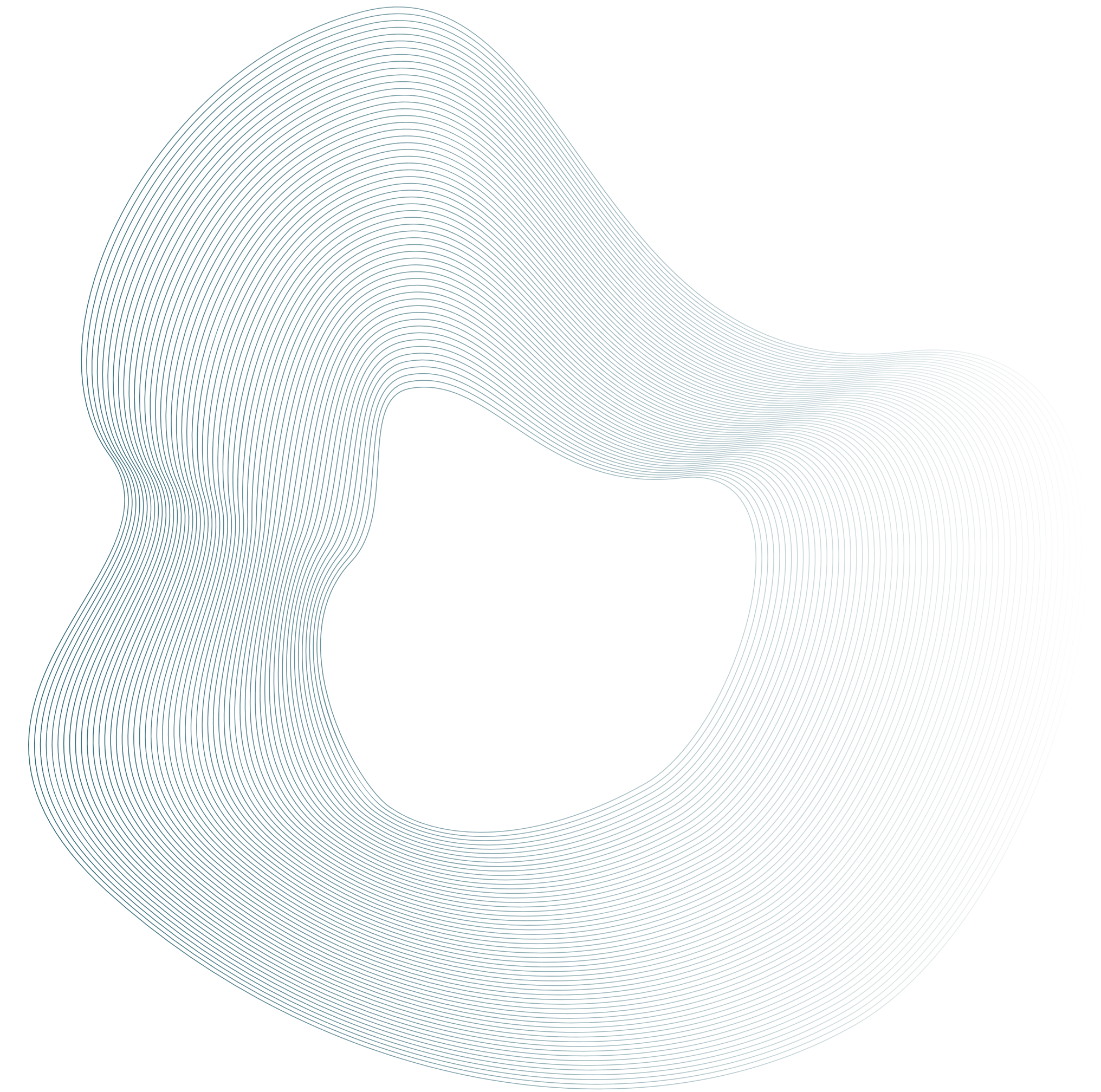